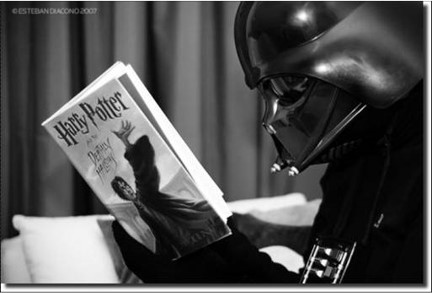 FUNDAMENTOS DA VIDEOCIRURGIA
Guines Antunes Alvarez
www.guinesalvarez.com
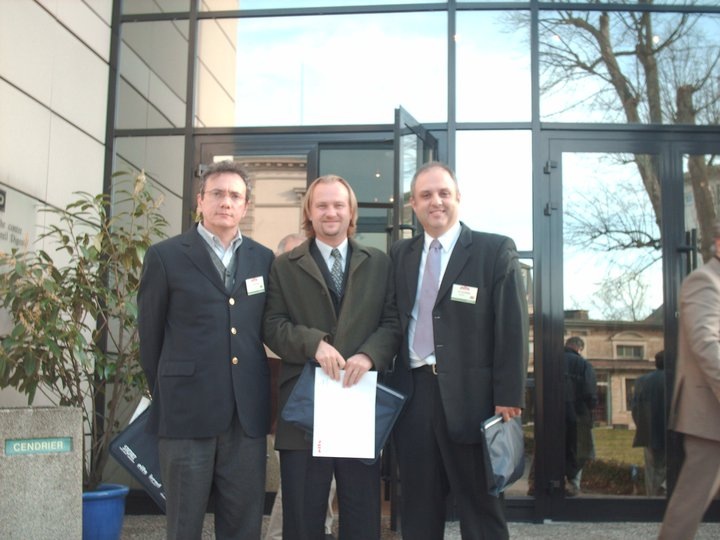 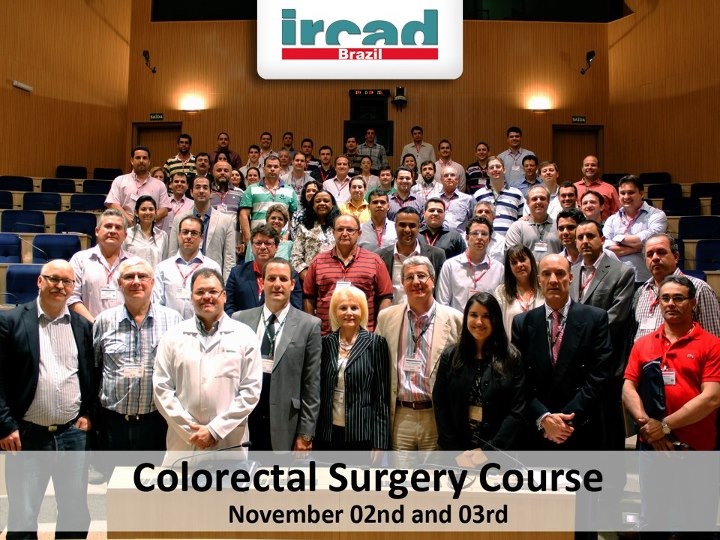 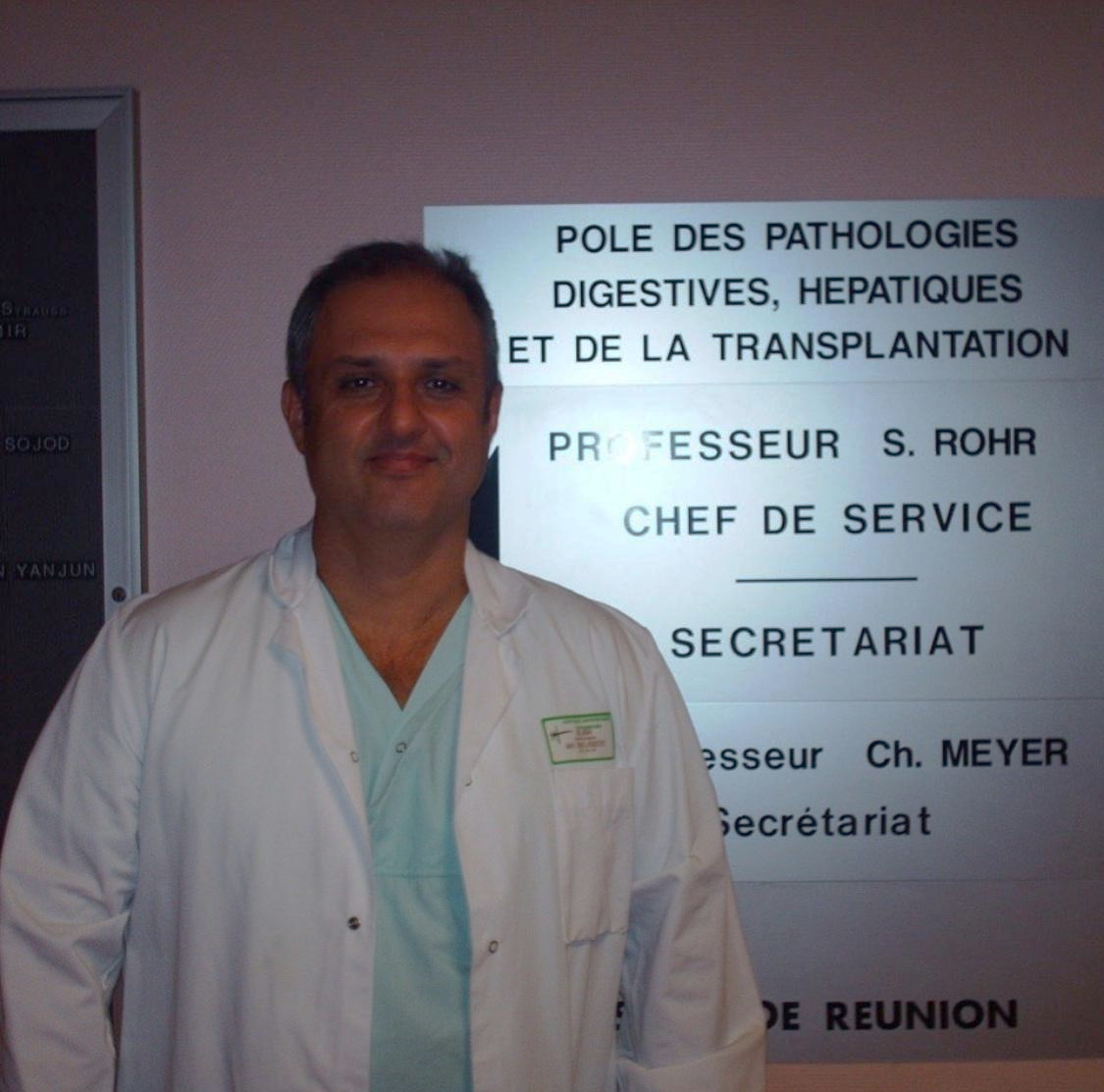 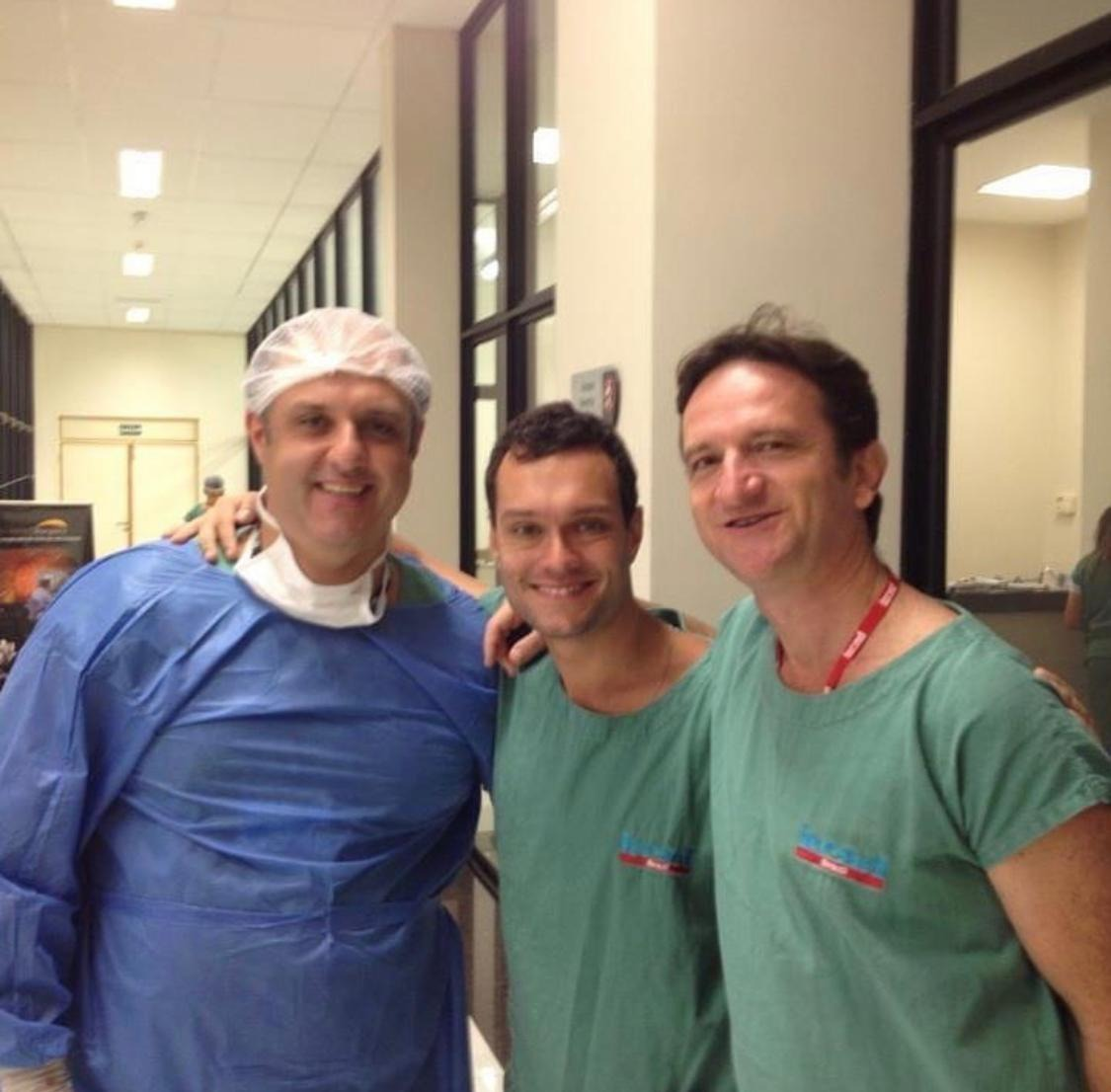 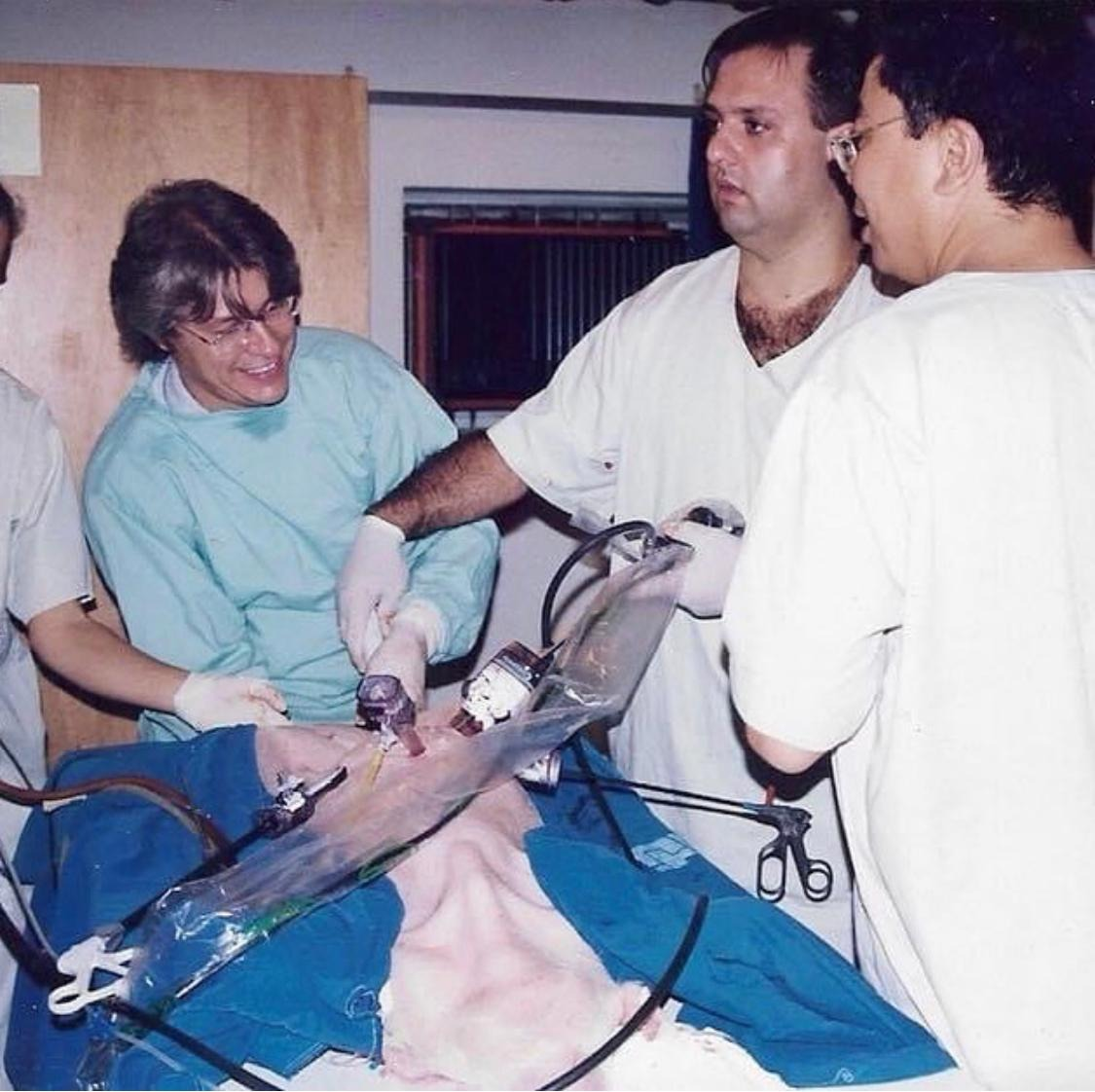 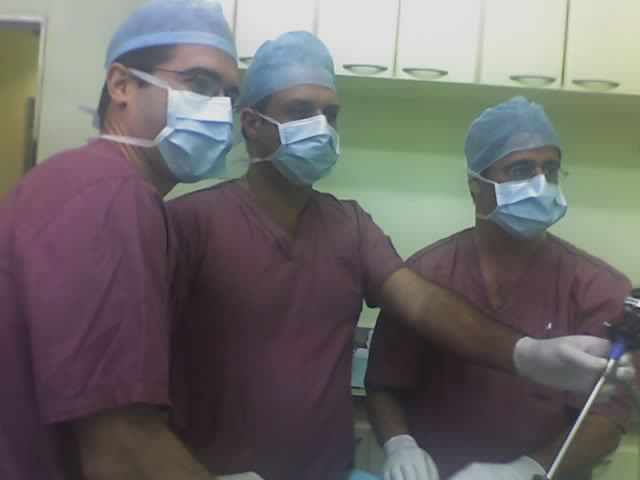 FUNDAMENTOS DA VIDEOCIRURGIA
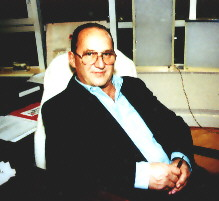 Alvarez G.A.
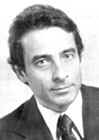 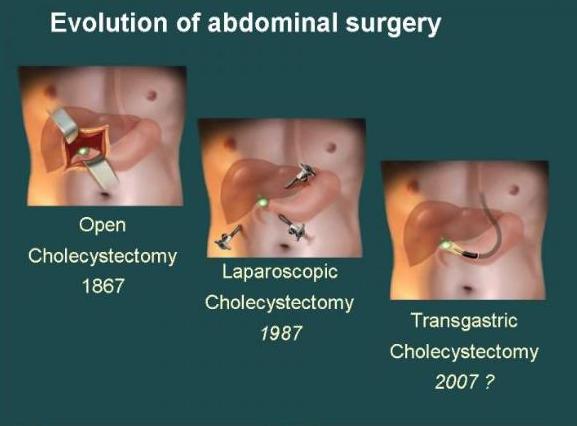 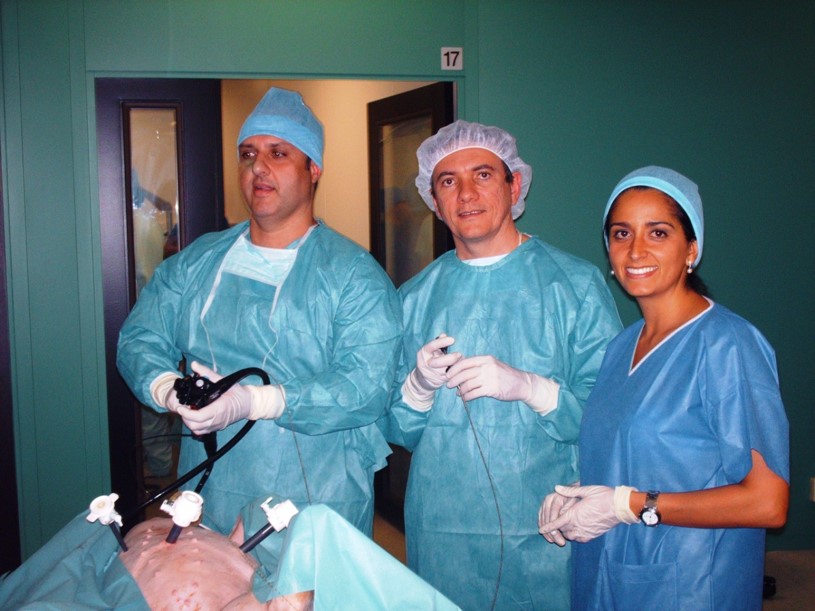 FUNDAMENTOS DA VIDEOCIRURGIA
Materiais
Alvarez G.A.
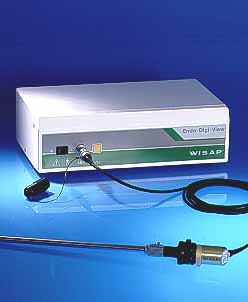 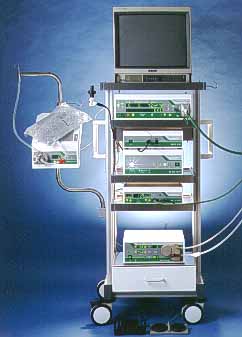 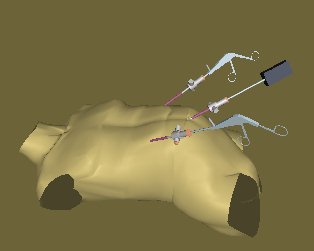 FUNDAMENTOS DA VIDEOCIRURGIA
Alvarez G.A.
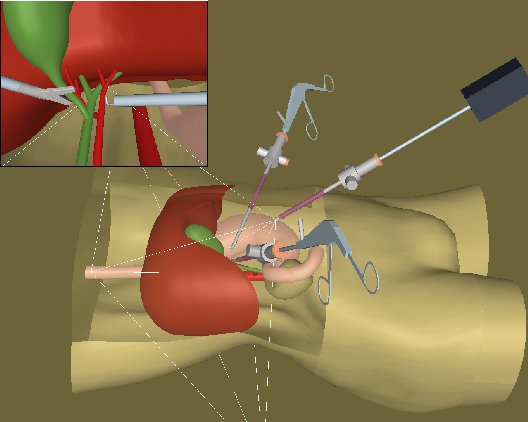 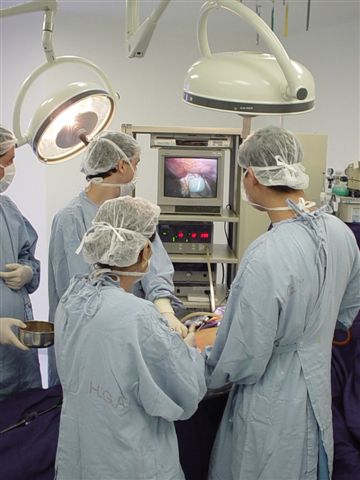 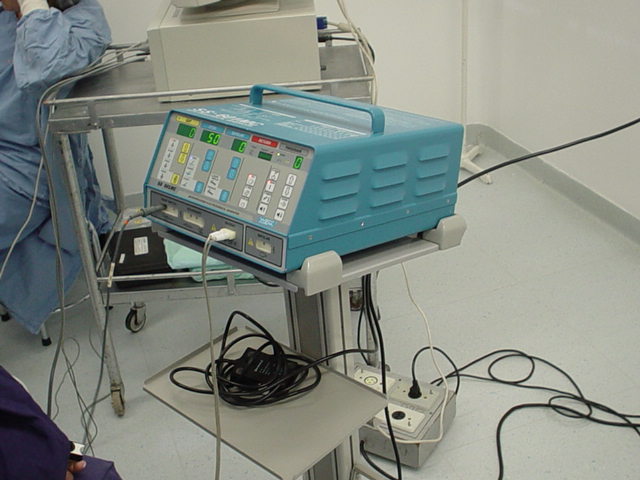 Alvarez G.A.
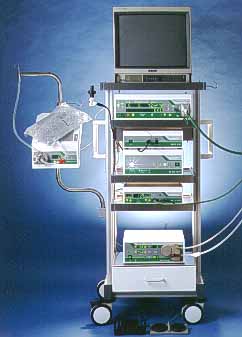 CIRURGIA LAPAROSCÓPICA BÁSICA
Materiais
SET LAPAROSCÓPICO
	Monitor
	Videocâmera
	Insuflador
	Fonte de Luz
	Sistema  de Lavagem e Aspiração
	Gravação
FUNDAMENTOS DA VIDEOCIRURGIA
Materiais - Esterilização
Cabo de Iluminação
Tubo de Co2
Tubos de Aspiração e lavagem
Cabo da Câmera
Opticas
Trocartes
Pinças:Dissectores/Tesouras/ Pinças de Apreensão/Clipadoras/Aspirador/Eletrocautério/ Bisturi harmônico/ Seladora de Vaso
Material de Cirurgia Convencional
FUNDAMENTOS DA VIDEOCIRURGIA
MONITORES
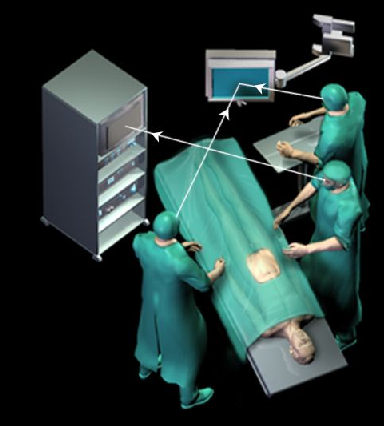 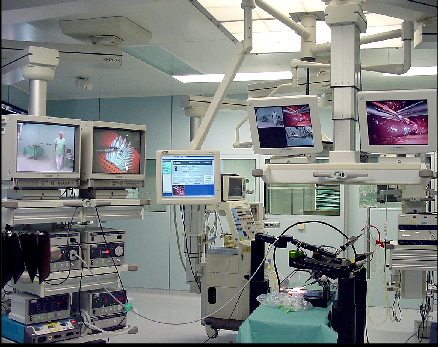 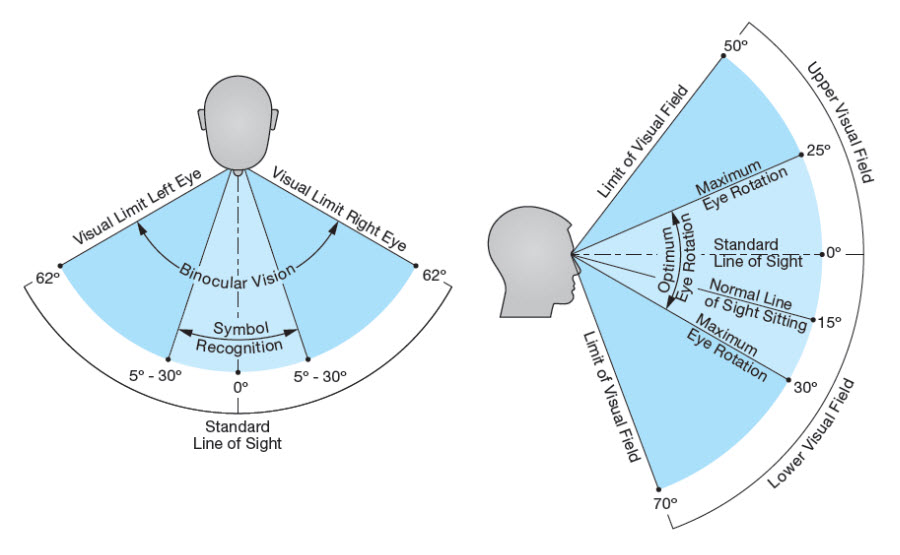 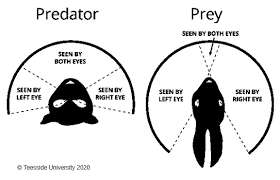 FUNDAMENTOS DA VIDEOCIRURGIA
VIDEOCÂMERA
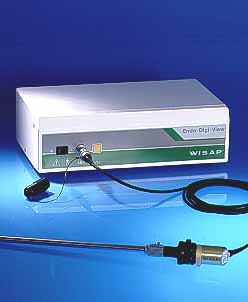 FUNDAMENTOS DA VIDEOCIRURGIA
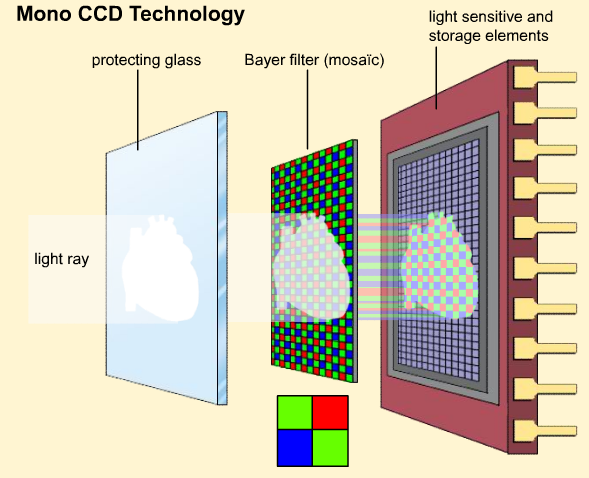 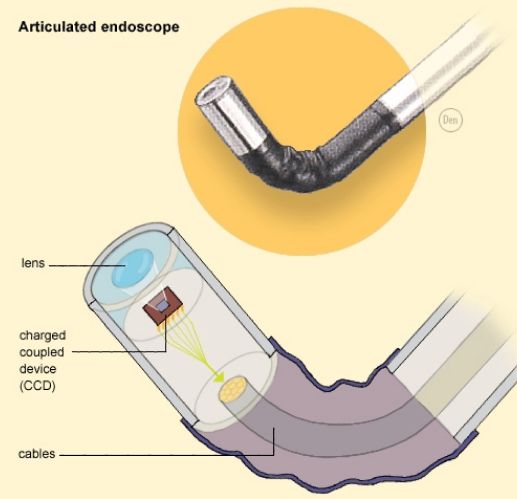 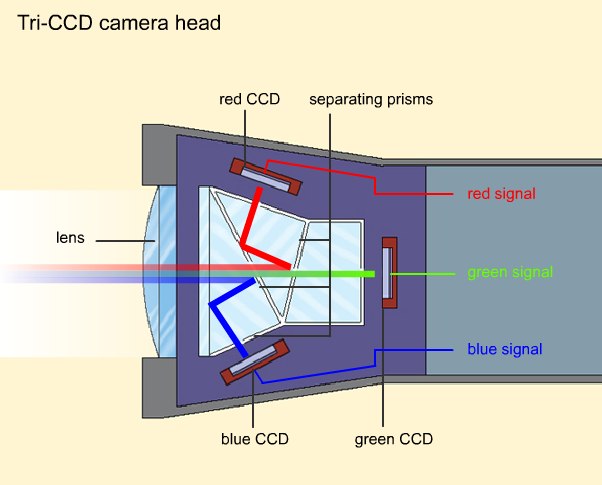 FUNDAMENTOS DA VIDEOCIRURGIA
Lap 3D
Robô 3D
FUNDAMENTOS DA VIDEOCIRURGIA
Insuflador
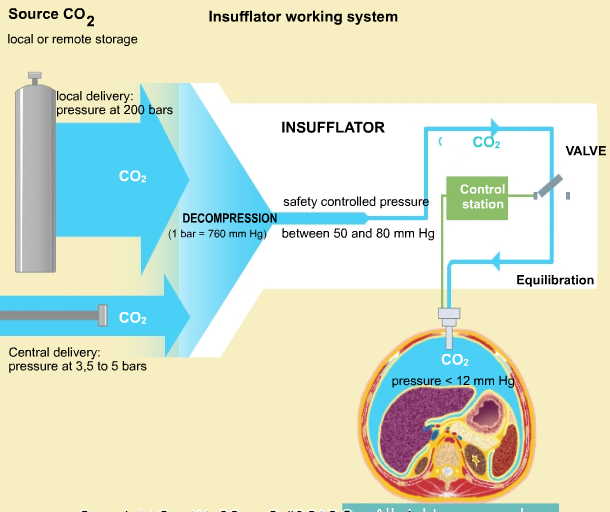 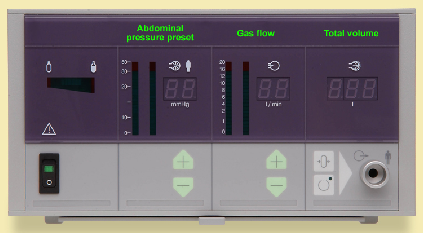 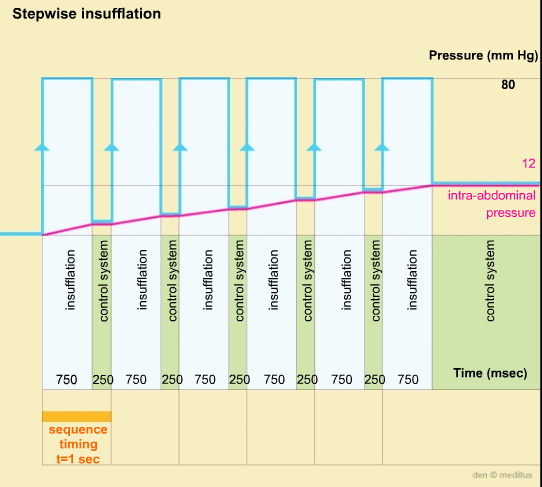 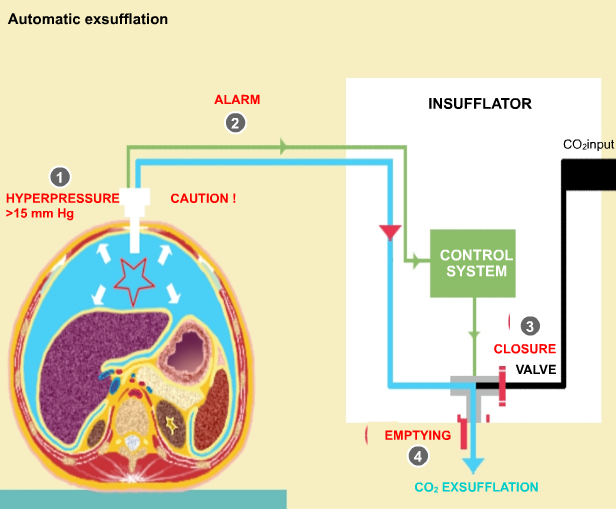 Insuflador
FUNDAMENTOS DA VIDEOCIRURGIA
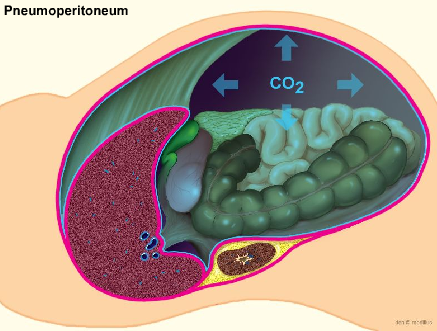 FUNDAMENTOS DA VIDEOCIRURGIA
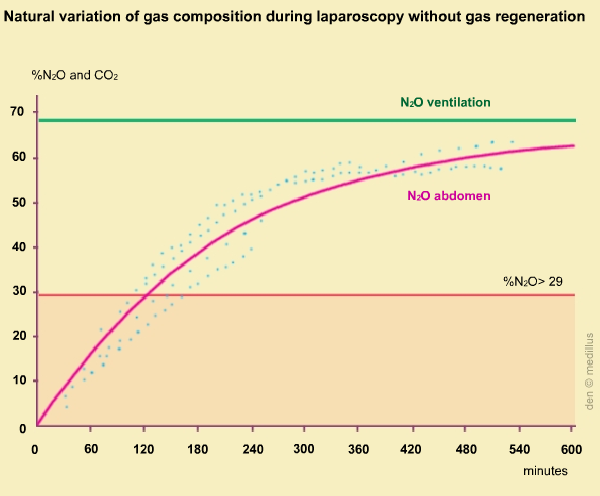 FUNDAMENTOS DA VIDEOCIRURGIA
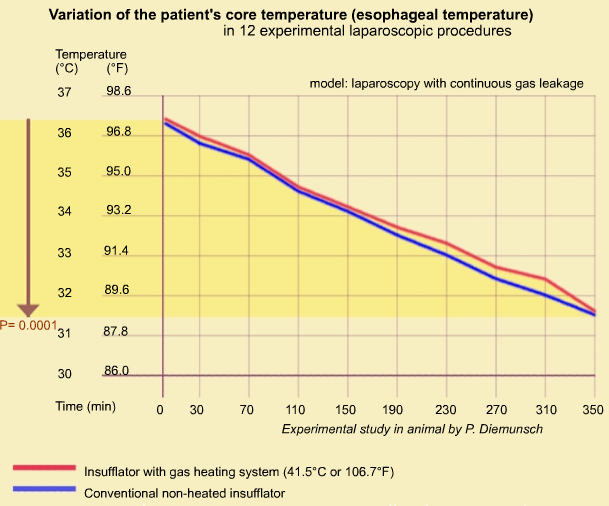 FUNDAMENTOS DA VIDEOCIRURGIA
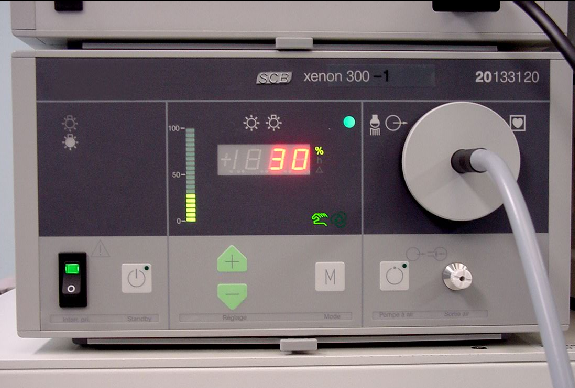 Fontes de Luz
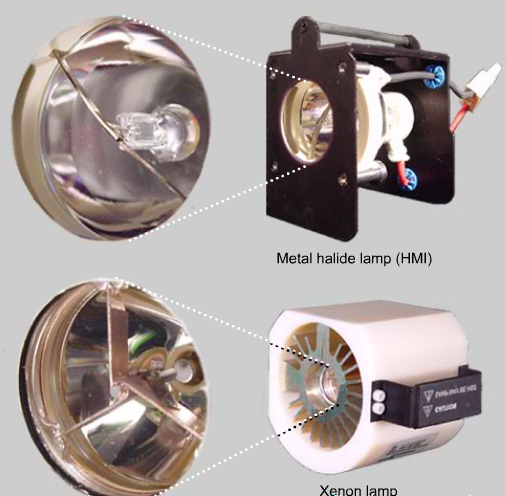 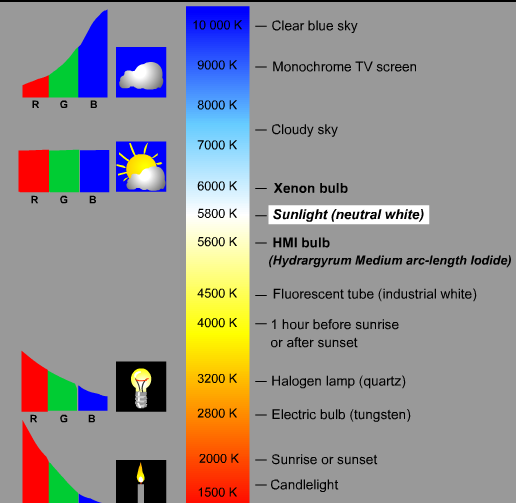 FUNDAMENTOS DA VIDEOCIRURGIA
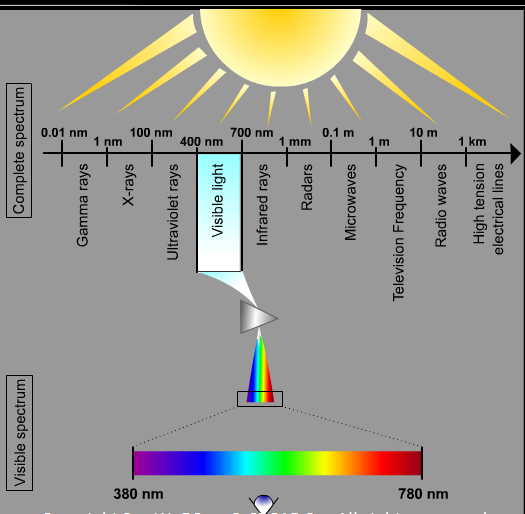 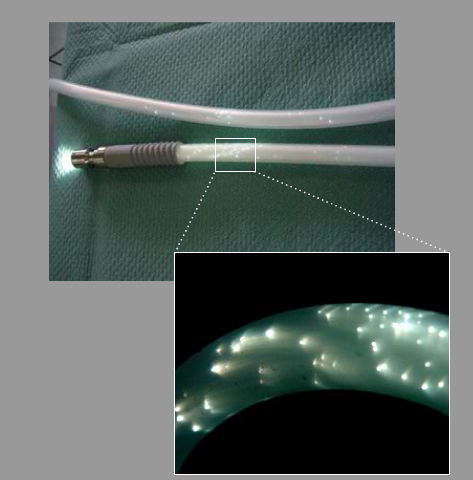 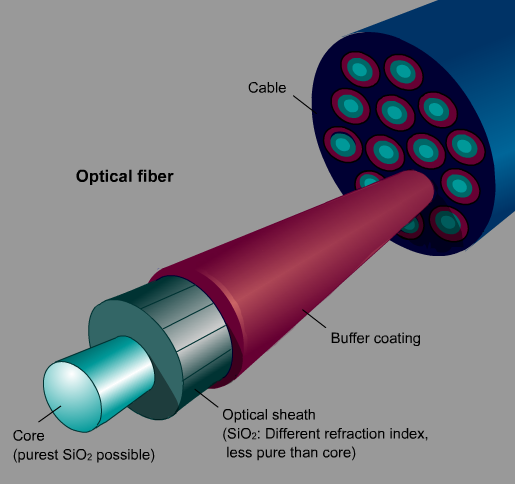 Cabos de Luz
FUNDAMENTOS DA VIDEOCIRURGIA
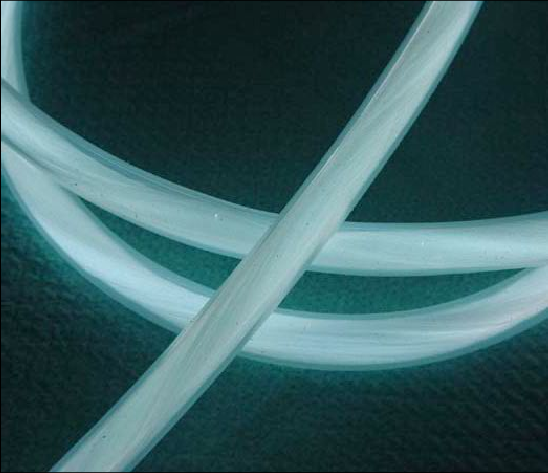 FUNDAMENTOS DA VIDEOCIRURGIA
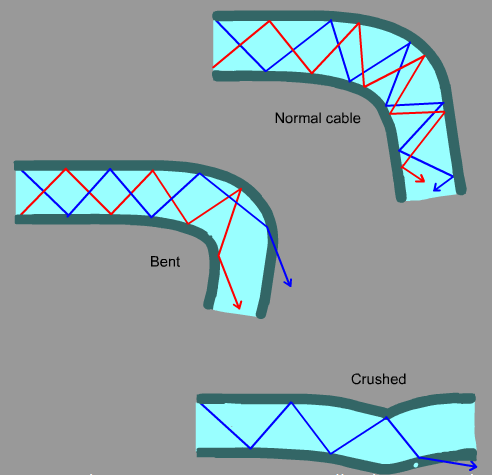 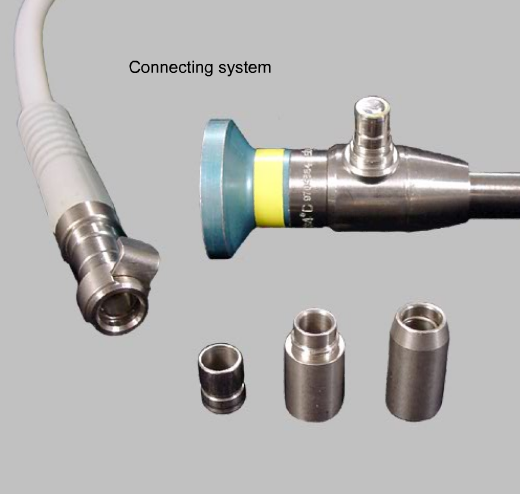 FUNDAMENTOS DA VIDEOCIRURGIA
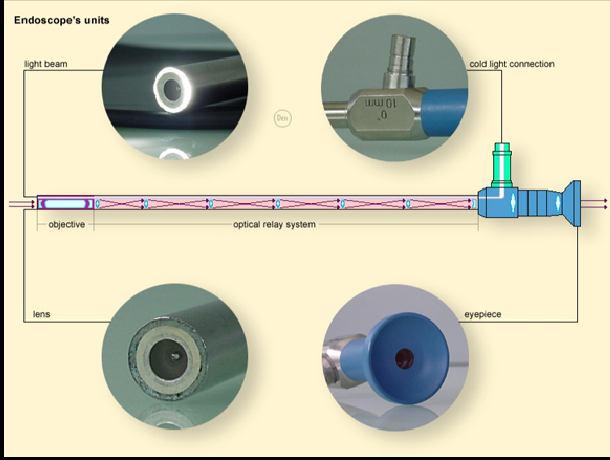 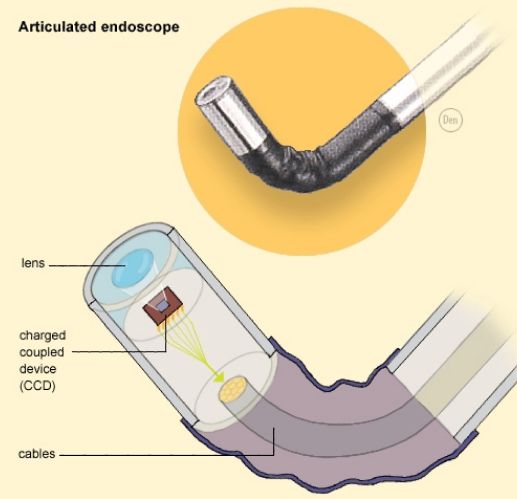 FUNDAMENTOS DA VIDEOCIRURGIA
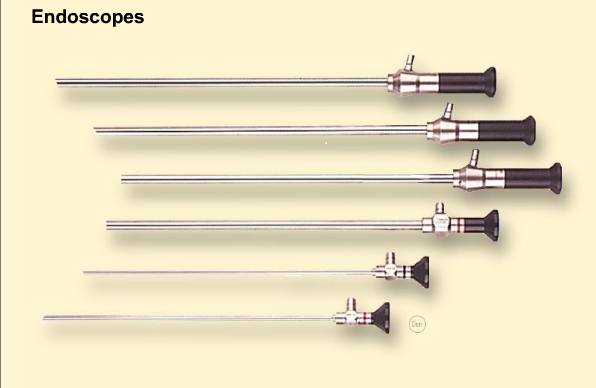 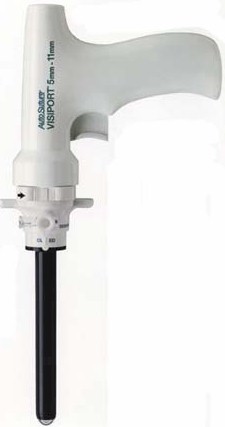 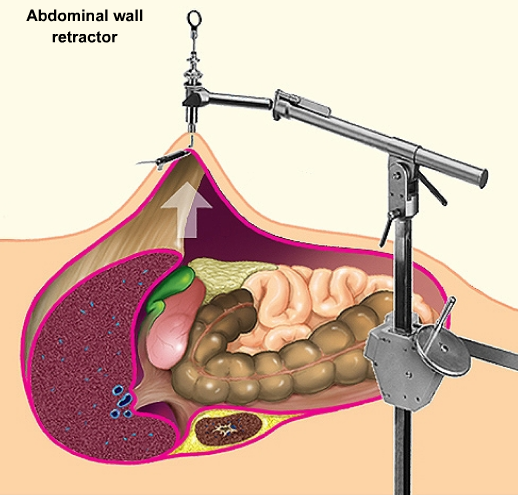 FUNDAMENTOS DA VIDEOCIRURGIA
PNEUMOPERITÔNIO
FECHADO 
AGULHA DE VERRES 
 VISIPORT 
 BLADELESS
ABERTO
LAPAROLIFT
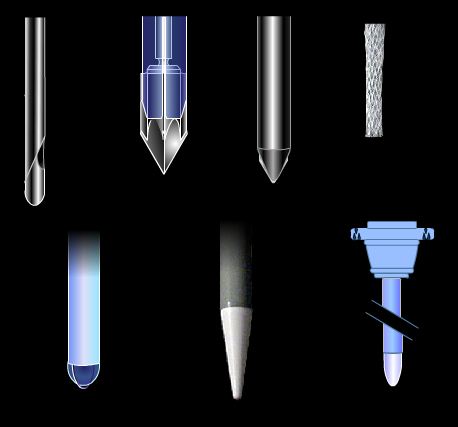 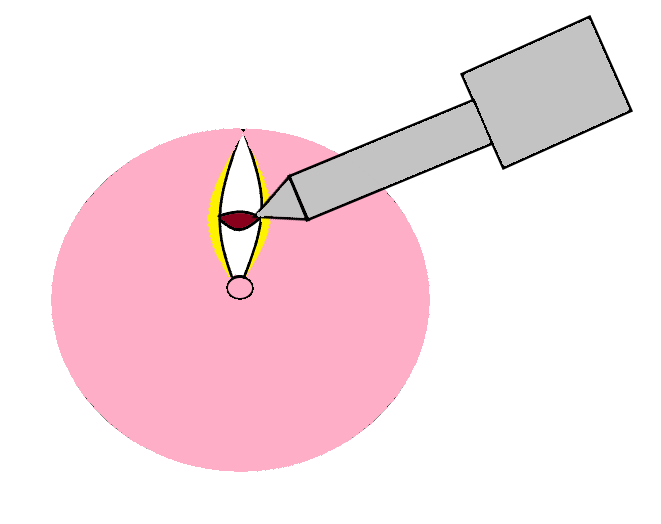 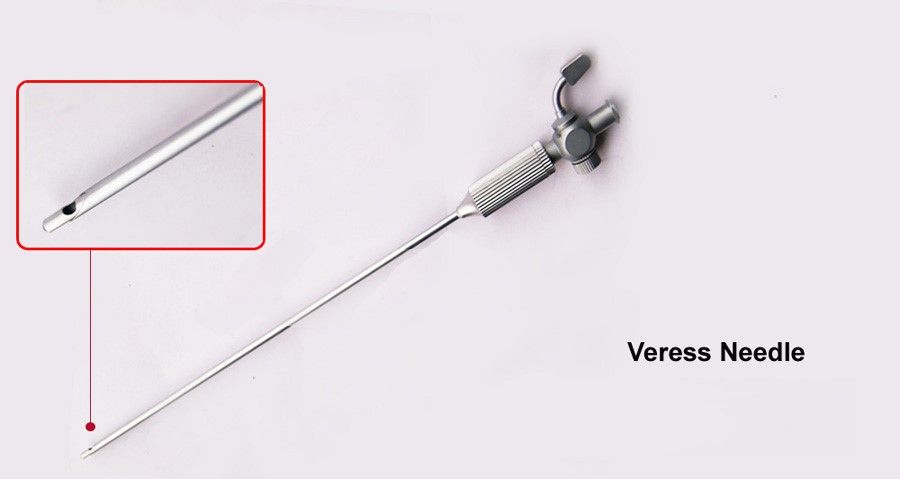 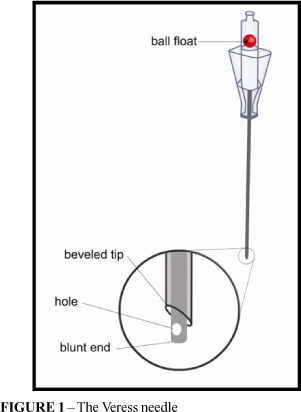 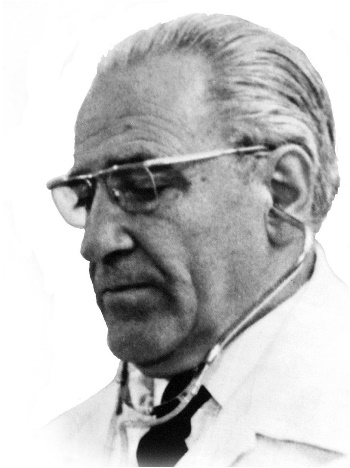 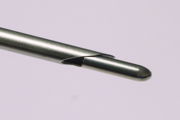 FUNDAMENTOS DA VIDEOCIRURGIA
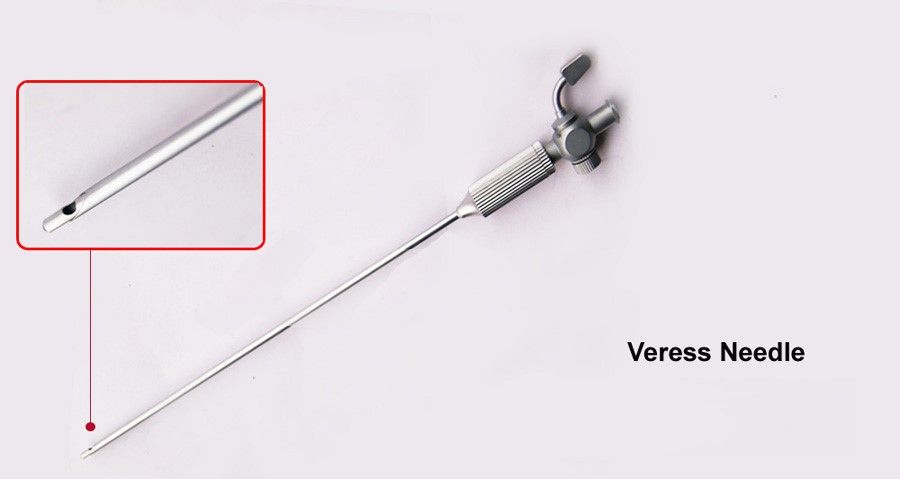 FUNDAMENTOS DA VIDEOCIRURGIA
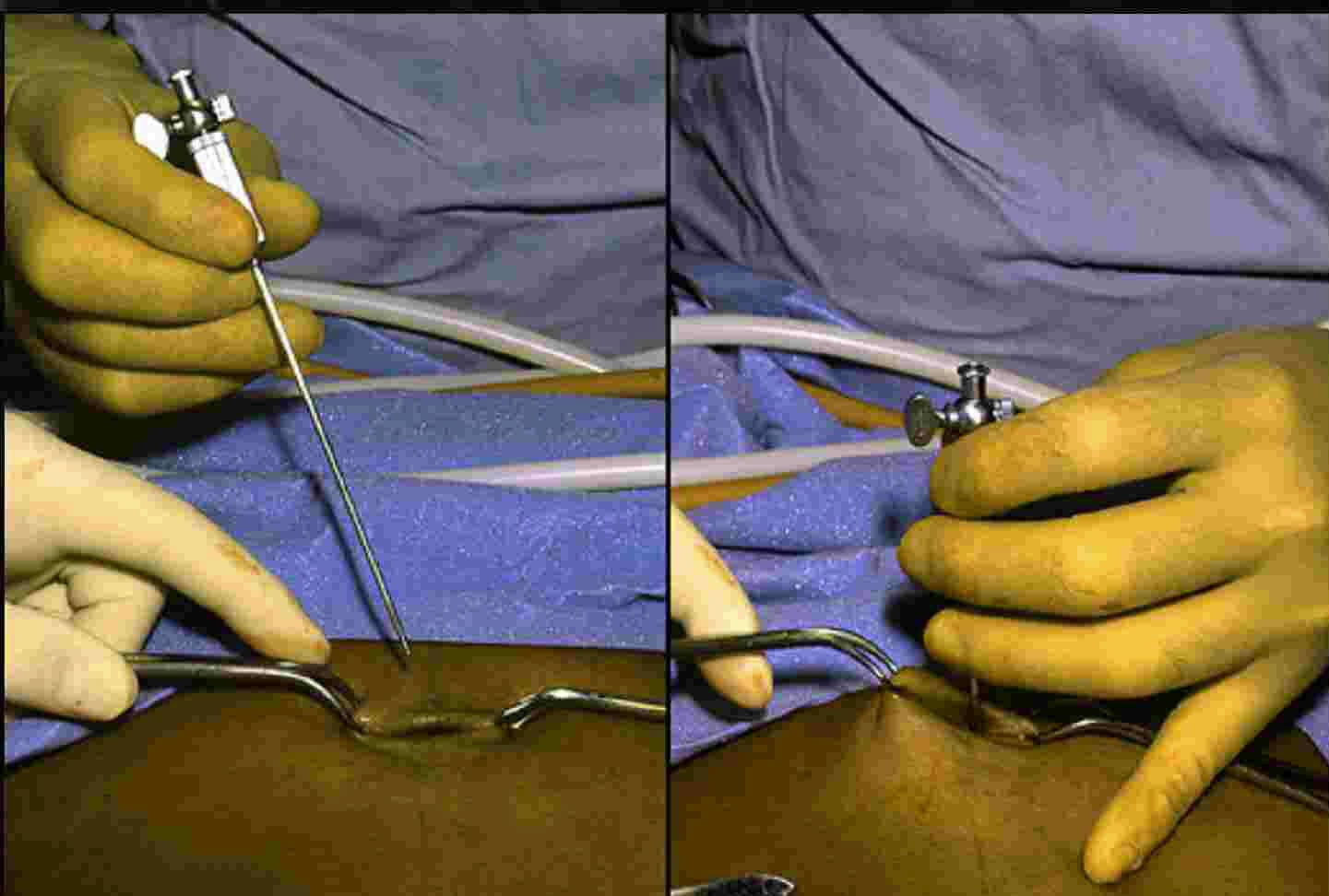 Após incisão da pele e divulsão subcutânea, se necessário, com a mão dominante segure a agulha de Verres como um dardo.
Delicadamente introduza a agulha pela incisão em angulo de 45° (magro) e 90⁰ (obeso)
Haverá uma resistência inicial em dois pontos: aponeurose e peritônio
Quando a agulha penetra na cavidade um “click” é percebido pela retração da parte romba da agulha
FUNDAMENTOS DA VIDEOCIRURGIAA
TÉCNICA COM AGULHA
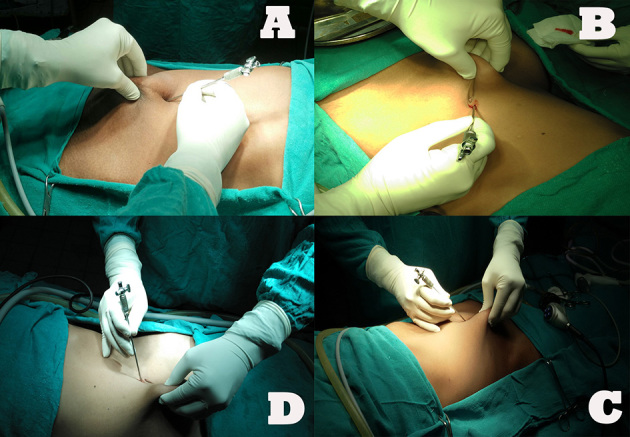 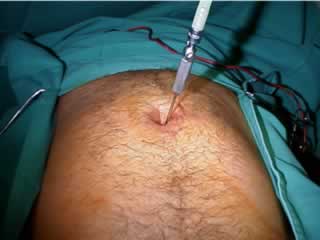 Pneumoperitônio
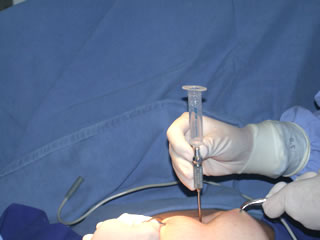 Testes:
ASPIRAÇÃO
INJEÇÃO DE SOLUÇÃO SALINA
GOTA
VERIFICAÇÃO DA PRESSÃO
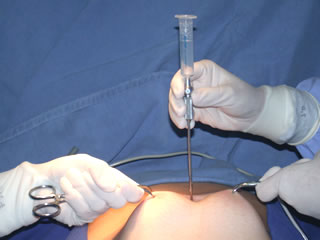 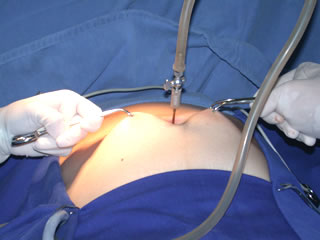 TÉCNICA COM AGULHA
FUNDAMENTOS DA VIDEOCIRURGIA
TÉCNICA COM AGULHA
Caso a pressão inicial esteja alta, reposicione 
agulha 
O peritônio costuma a “selar’ a agulha – Desconfie se há borbulhamento em volta dela 
Nunca continue a insuflação se não tiver certeza da posição adequada da agulha
Um dos primeiros sinais de correto posicionamento é a perda da macicez hepática
Em abdomes virgens de cirurgia a expansão da cavidade abdominal deve ser simétrica
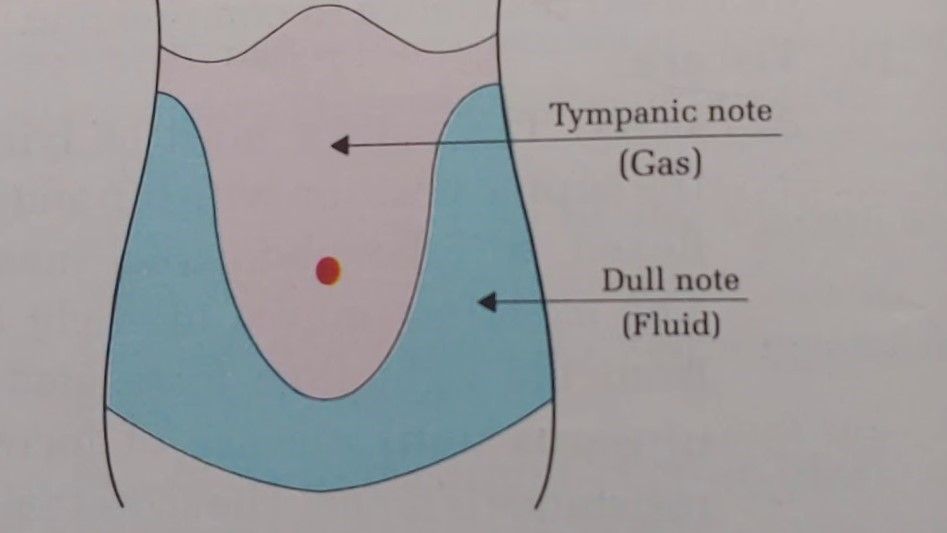 FUNDAMENTOS DA VIDEOCIRURGIA
TÉCNICA COM AGULHA
CUIDADOS
Atenção a possibilidade de estímulo vagal no início da insuflação podendo causar bradicardia e hipotensão. Insufle lentamente
A cavidade estará adequada após 3 a 6 litros de Co2     ( pressão intraperitoneal entre 10 e 15mmHg)
FUNDAMENTOS DA VIDEOCIRURGIA
Hurd WW, Bude RO, DeLancey JO, Pearl ML. The relationship of the umbilicus to the aortic bifurcation: implications for laparoscopic technique. Obstet Gynecol. 1992 Jul;80(1):48-51.
Posição do UMBIGO CAUDAL A BIFURCAÇÃO AÓRTICA:
0,4cm (IMC<25kgm²)
 2,4cm (IMC 25~30kgm²) 
2,9cm (IMC>30kgm²)
Em todos os casos, o umbigo é cefálico a veia ilíaca comum esquerda cruzando a linha mediana no promontório sacral
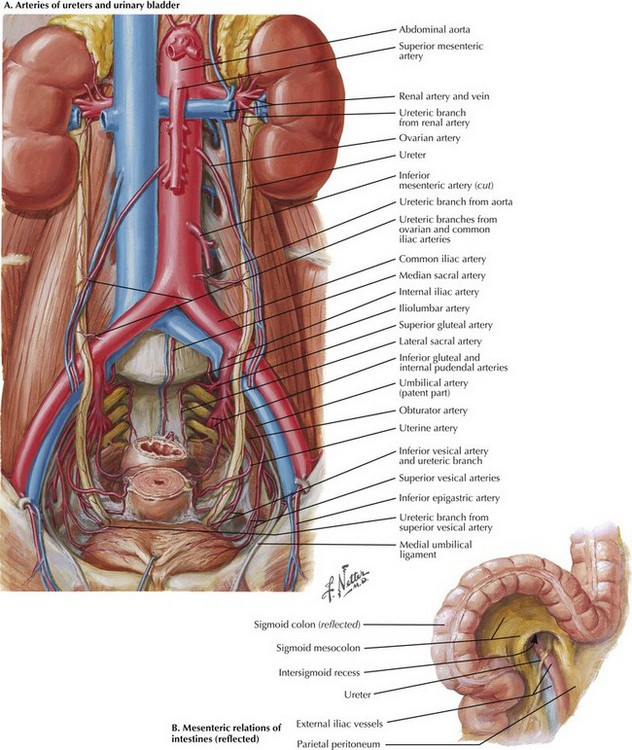 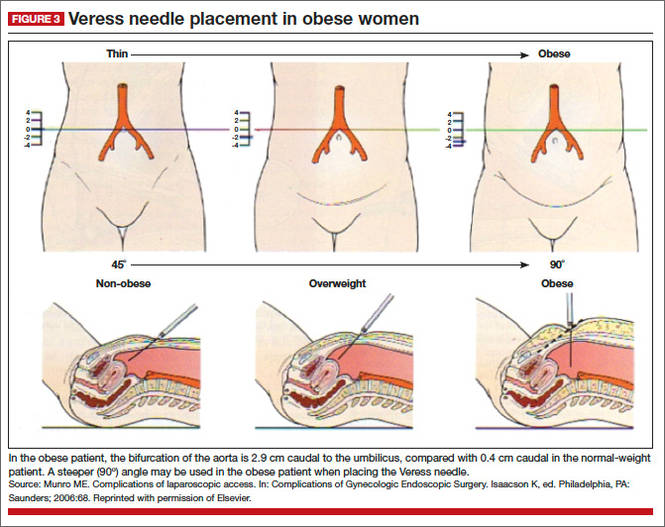 FUNDAMENTOS DA VIDEOCIRURGIA
COMPLICAÇÕES DA TÉCNICA FECHADA
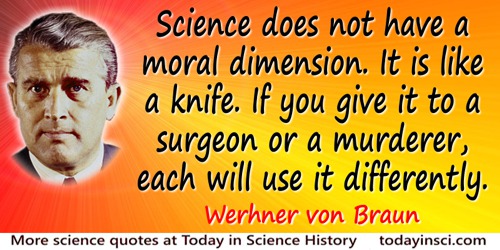 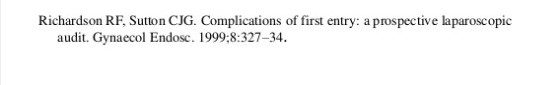 FUNDAMENTOS DA VIDEOCIRURGIA
COMPLICAÇÕES DA TÉCNICA FECHADA
INSUFLAÇÃO EXTRA PERITONEAL DE GÁS (2%) 
LESÃO DO TRATO GASTROINTESTINAL 
 DISTENSÃO OU ADERÊNCIA (SNG)
PUNÇÃO DE VÍSCERA MACIÇA
LESÃO DA BEXIGA
LESÃO DE VASOS (MANTER AGULHA EM POSIÇÃO)
EMBOLISMO GASOSO
PNEUMOPERITÔNIO
COMPLICAÇÕES
CARDIOVASCULARES
 BRADICARDIA
HIPOTENSÃO
DIMINUIÇÃO DO RETORNO  VENOSO
PULMONARES
 HIPERCAPNIA
 ACIDOSE METABÓLICA
 CAPNOGRAFIA
FUNDAMENTOS DA VIDEOCIRURGIA
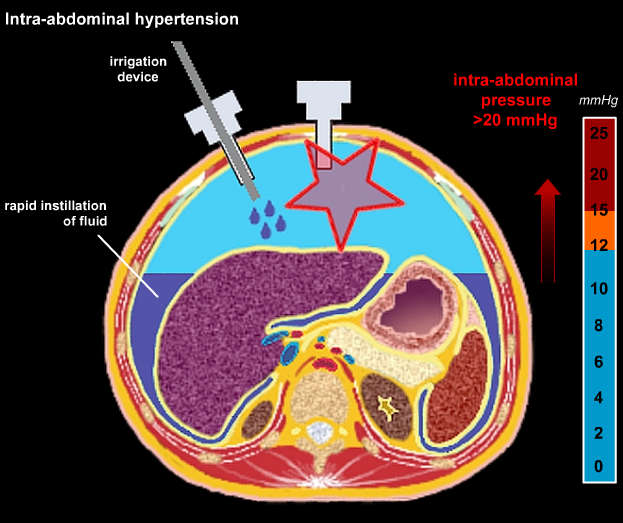 FUNDAMENTOS DA VIDEOCIRURGIA
PNEUMOPERITÔNIO
COMPLICAÇÕES
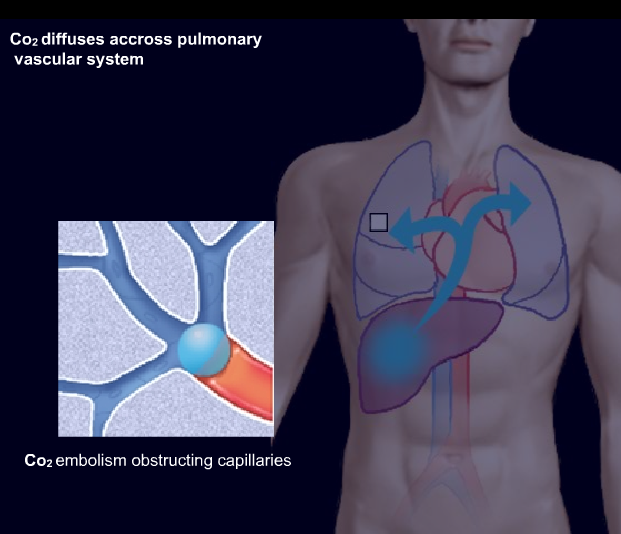 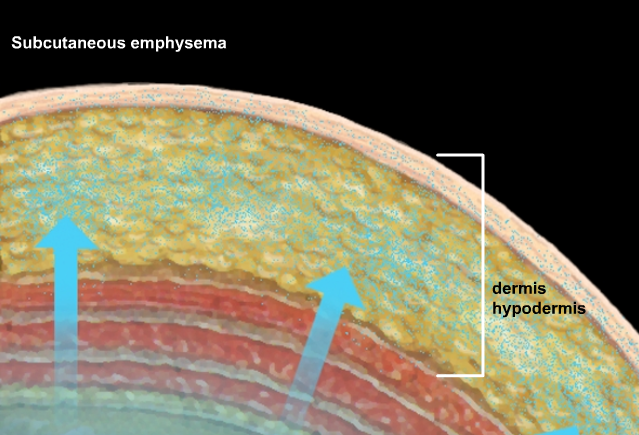 FUNDAMENTOS DA VIDEOCIRURGIA
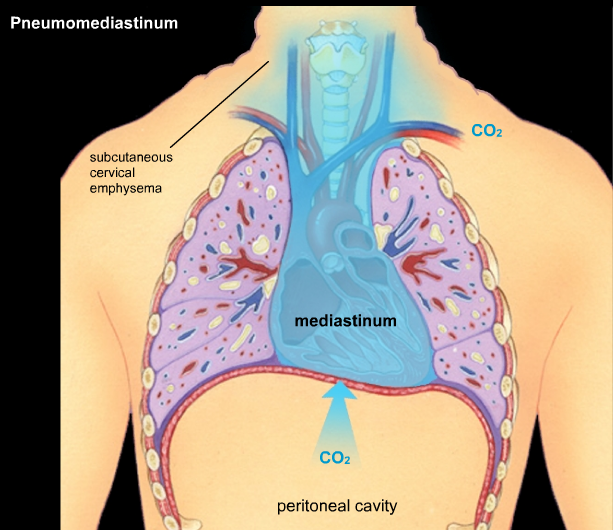 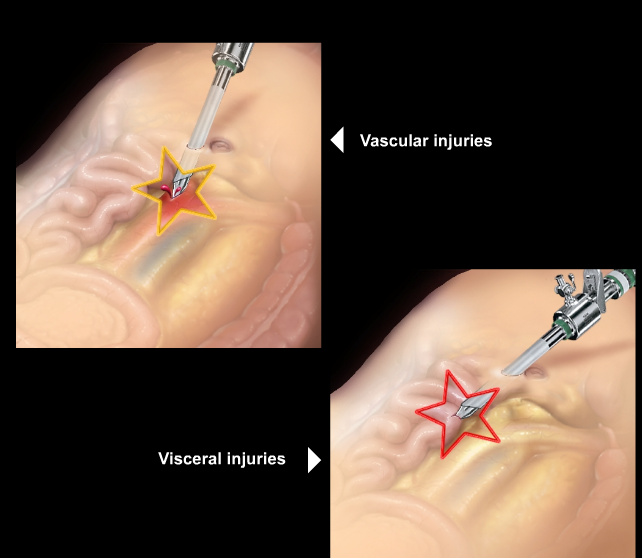 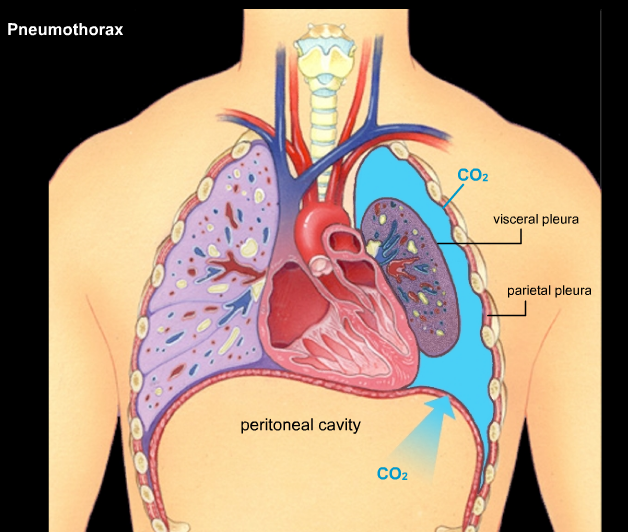 Pneumoperitônio
Complicações
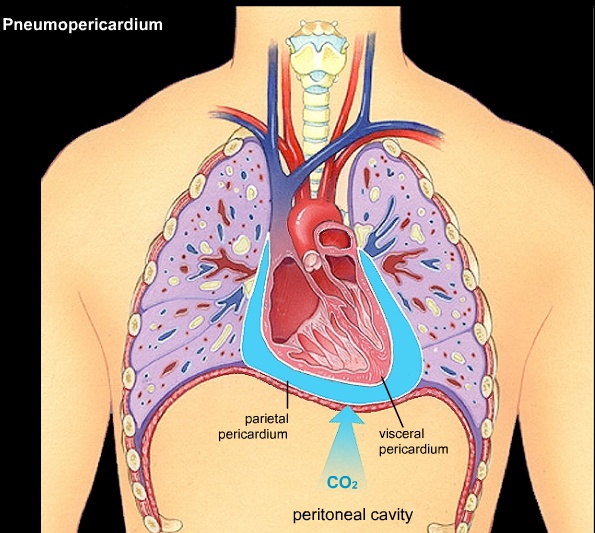 FUNDAMENTOS DA VIDEOCIRURGIA
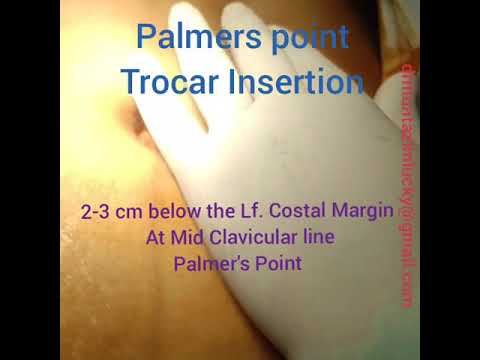 EVITAR EM PACIENTES COM CIRURGIA GÁSTRICA, ESPLÊNICA OU PORTADOR DE HIPERTENSÃO PORTAL OU MASSA VOLUMOSA NA REGIÃO.
FUNDAMENTOS DA VIDEOCIRURGIA
TROCARTES
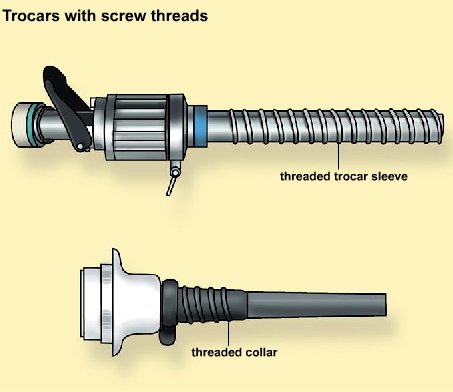 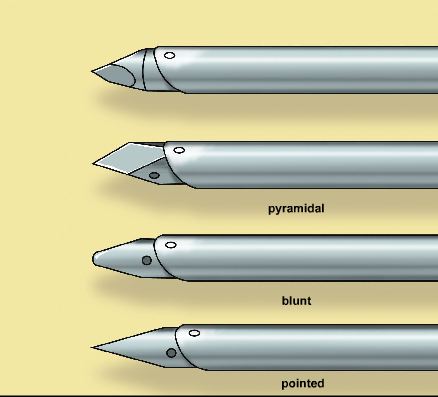 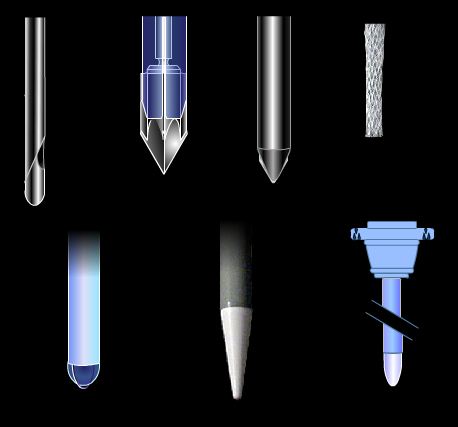 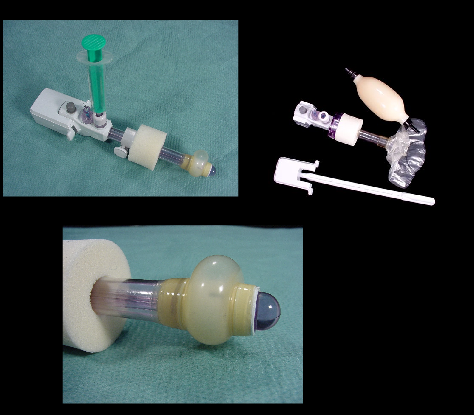 FUNDAMENTOS DA VIDEOCIRURGIA
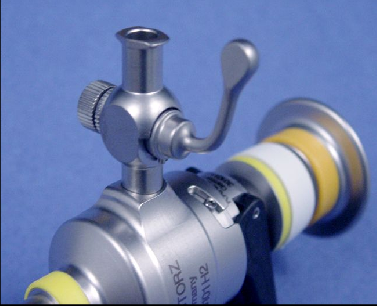 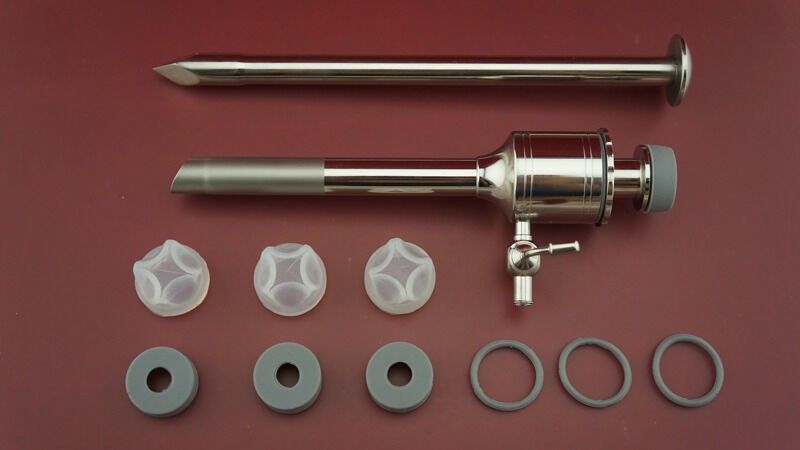 FUNDAMENTOS DA VIDEOCIRURGIA
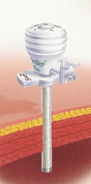 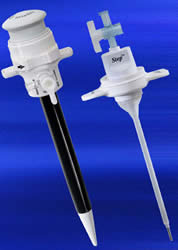 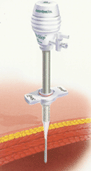 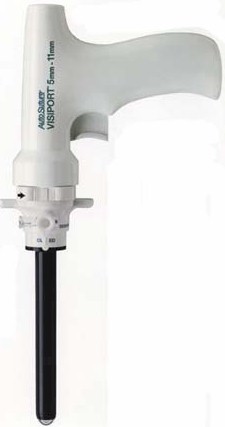 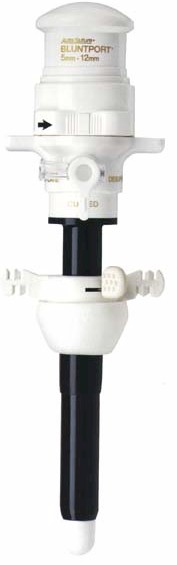 FUNDAMENTOS DA VIDEOCIRURGIA
ERROS TÉCNICOS NA INTRODUÇÃO DE TROCARTE SÃO AS CAUSAS MAIS COMUNS DE COMPLICAÇÕES EM CIRURGIA LAPAROSCÓPICA
INCISÃO MUITO PEQUENA É A CAUSA MAIS COMUM DE ACIDENTE COM TROCARTE COM ENTRADA DESCONTROLADA DE FORÇA.
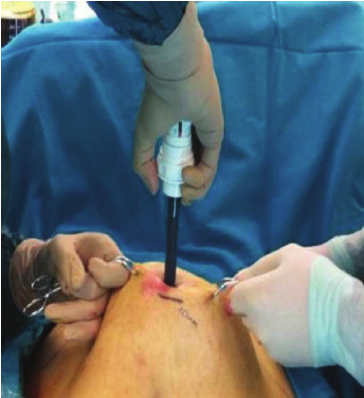 A cabeça do trocarte deve descansar sobre a eminência tenar, o dedo médio deve cercar a entrada de ar e o dedo indicador deve apontar para a extremidade afiada.
FUNDAMENTOS DA VIDEOCIRURGIA
Pinças
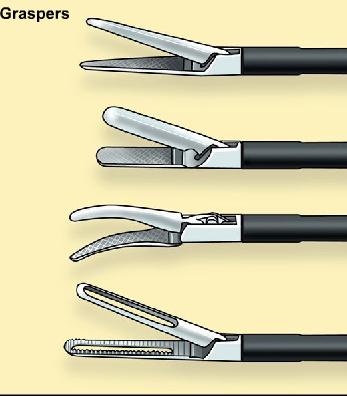 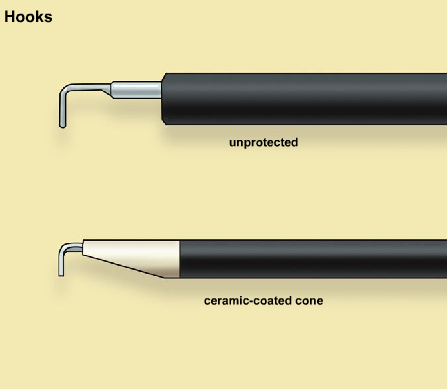 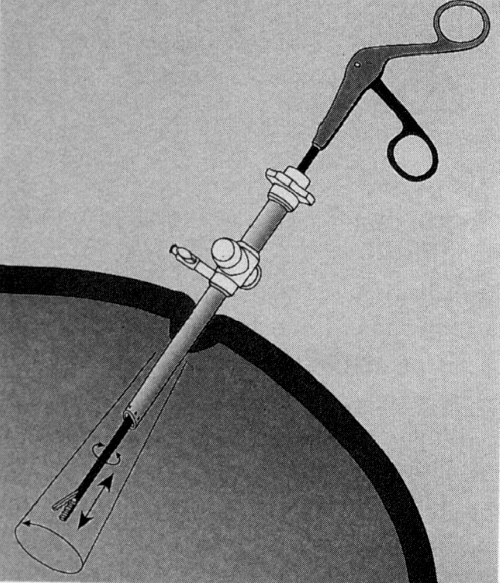 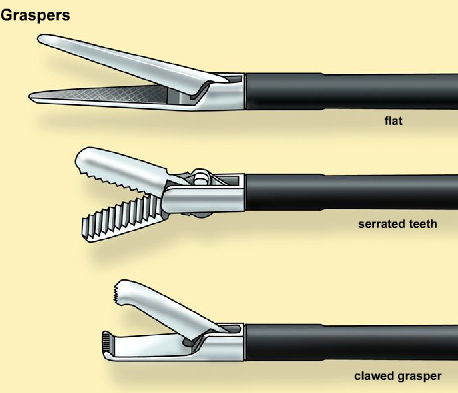 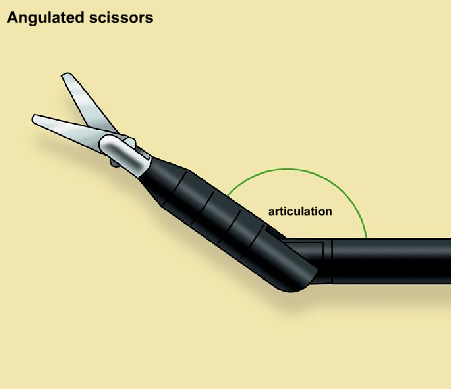 FUNDAMENTOS DA VIDEOCIRURGIA
Pinças
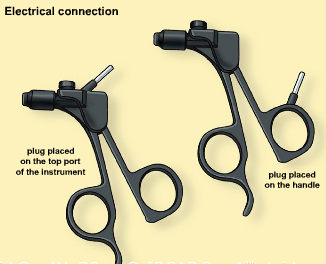 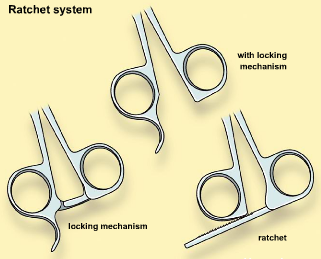 FUNDAMENTOS DA VIDEOCIRURGIA
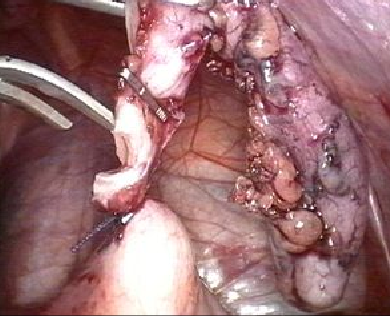 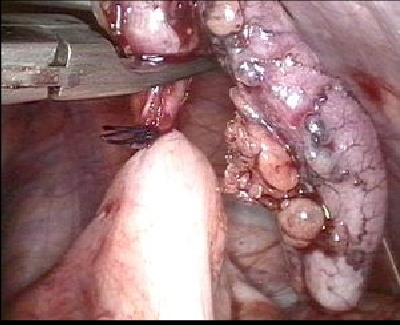 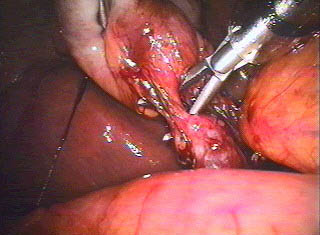 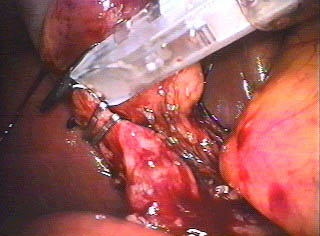 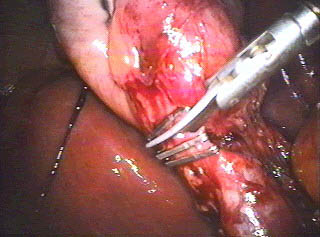 FUNDAMENTOS DA VIDEOCIRURGIA
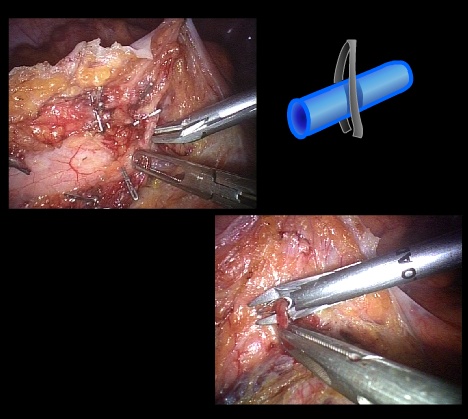 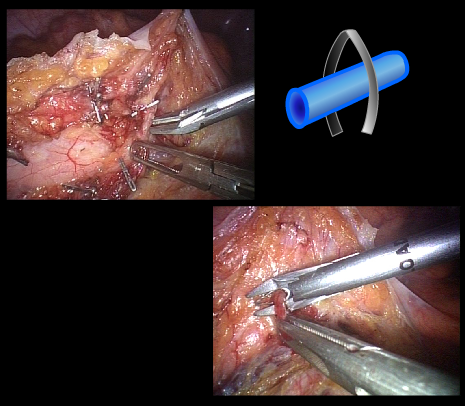 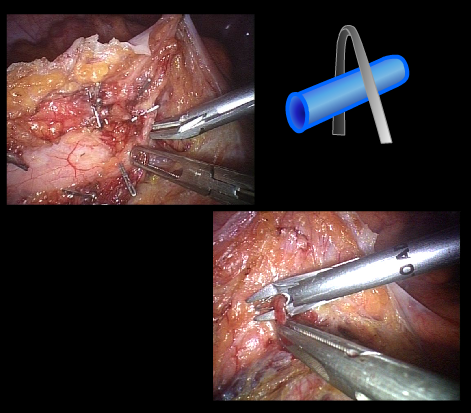 FUNDAMENTOS DA VIDEOCIRURGIA
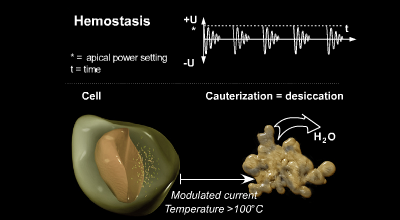 FUNDAMENTOS DA VIDEOCIRURGIA
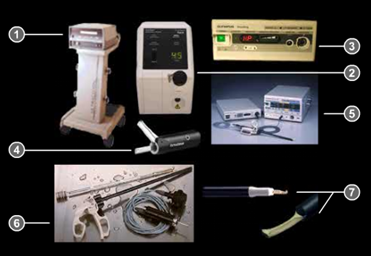 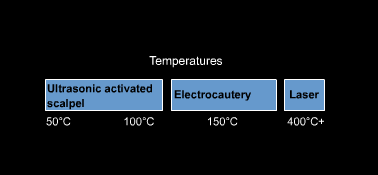 FUNDAMENTOS DA VIDEOCIRURGIA
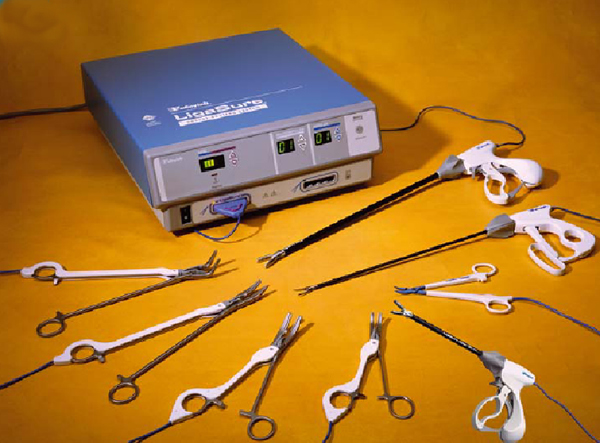 PASSOS A SEGUIR:
CHECAR SET DE VÍDEO 
TORPEDO DE CO2
LIGAR TODOS OS APARELHOS
POSIÇÃO DO PACIENTE NA MESA
FIXAÇÃO DO PACIENTE
POSICIONAMENTO DA EQUIPE
FUNDAMENTOS DA VIDEOCIRURGIA
FUNDAMENTOS DA VIDEOCIRURGIA
ERGONOMIA E TRIANGULAÇÃO
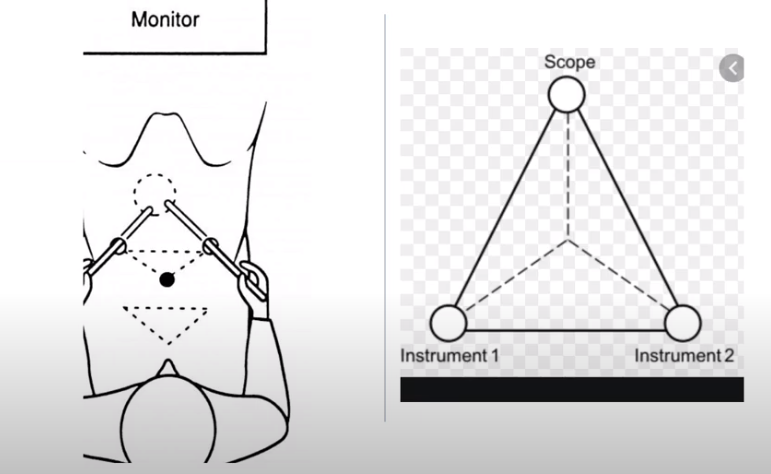 FUNDAMENTOS DA VIDEOCIRURGIA
Ângulo de Manipulação
Ângulo Azimutal
Ângulo de Elevação
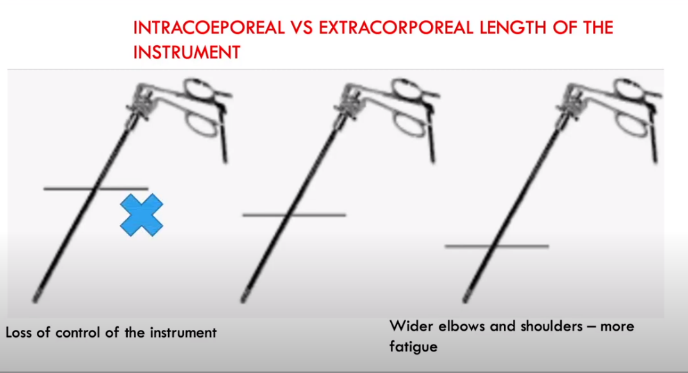 FUNDAMENTOS DA VIDEOCIRURGIA
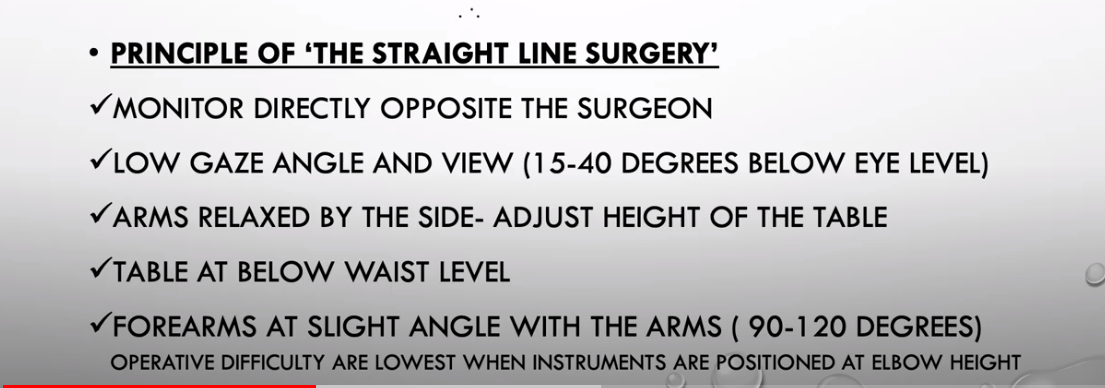 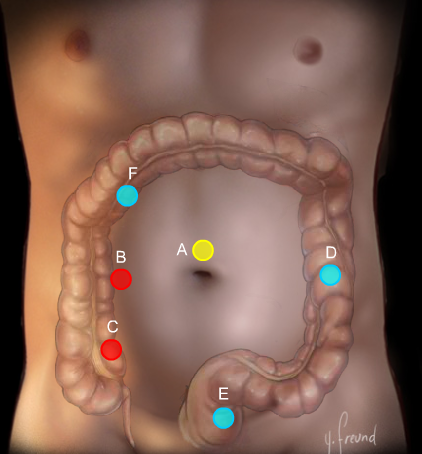 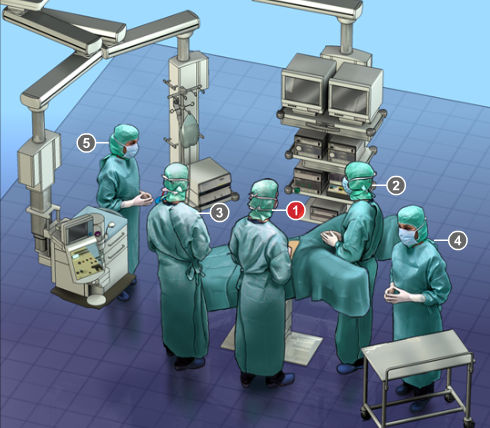 FUNDAMENTOS DA VIDEOCIRURGIA
FUNDAMENTOS DA VIDEOCIRURGIA
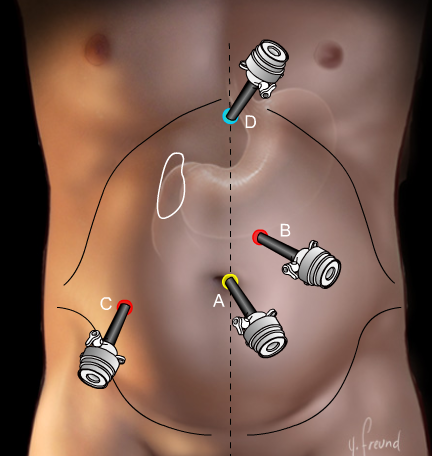 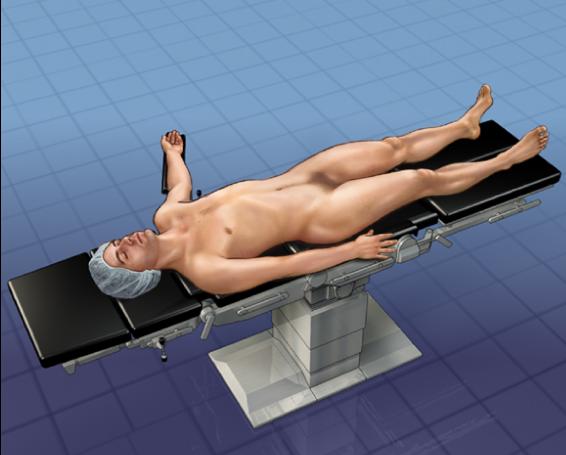 FUNDAMENTOS DA VIDEOCIRURGIA
PASSOS A SEGUIR:
PUNÇÃO DOS TROCARTES – TRIANGULAÇÃO
CIRURGIA PROPRIAMENTE DITA
CONSTANTE MONITORAMENTO DA P INTRABDOMINAL
CHECAR SAÍDA DOS TROCARTES – SANGRAMENTO?
RETIRAR TODO O CO2 – EVITAR DOR
SUTURA APONEURÓTICA – ORIFÍCIOS ≥ 10 MM
FUNDAMENTOS DA VIDEOCIRURGIA
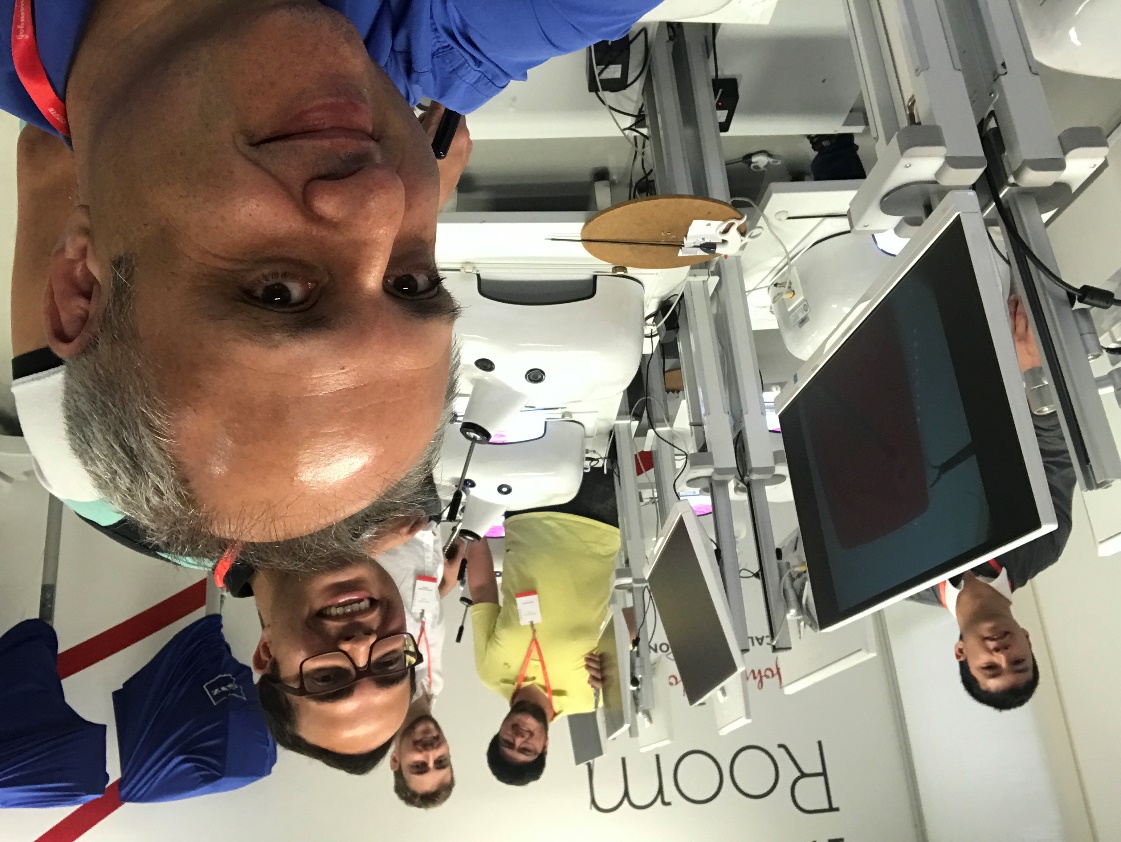 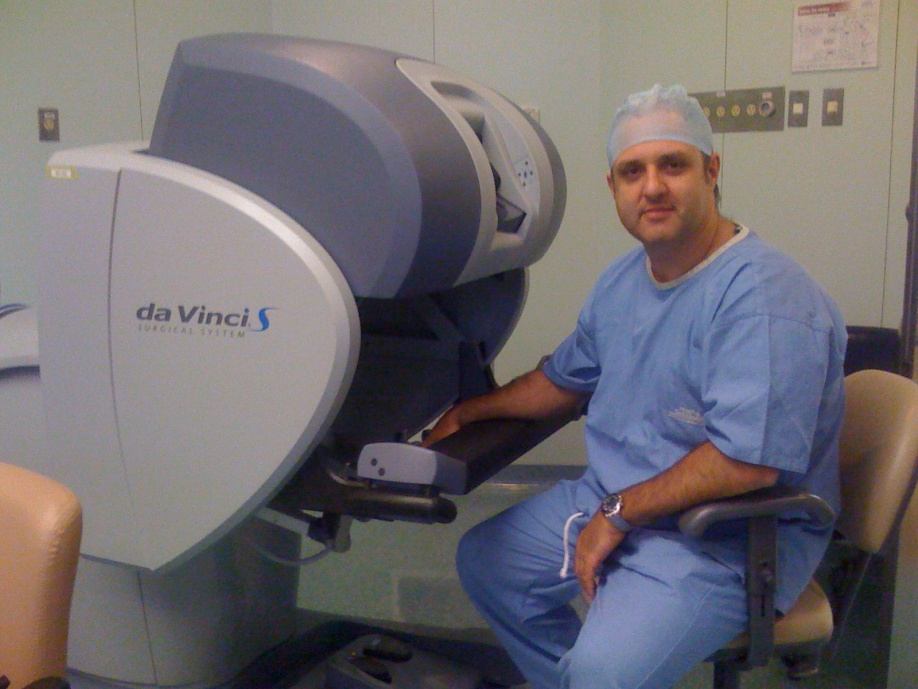 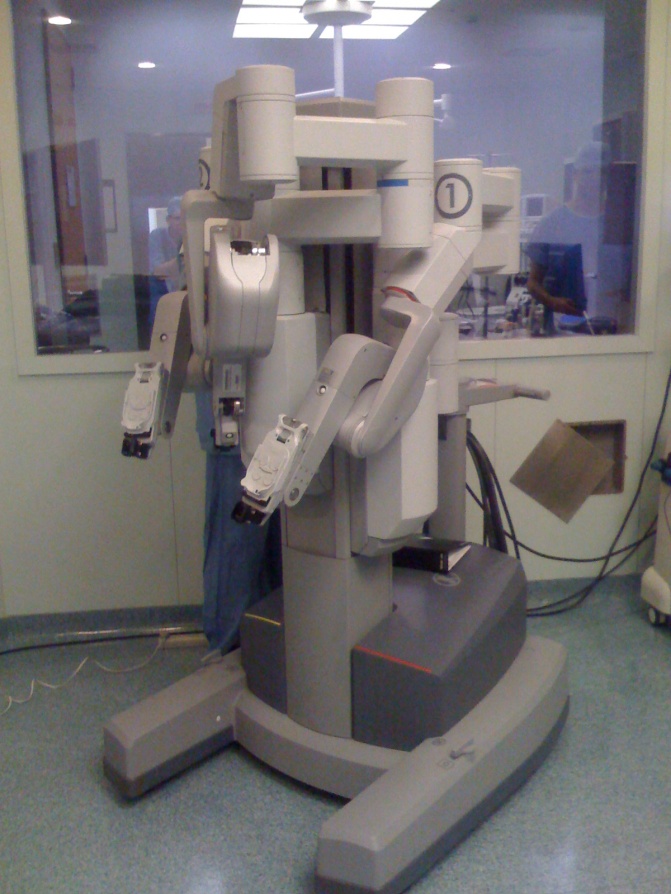 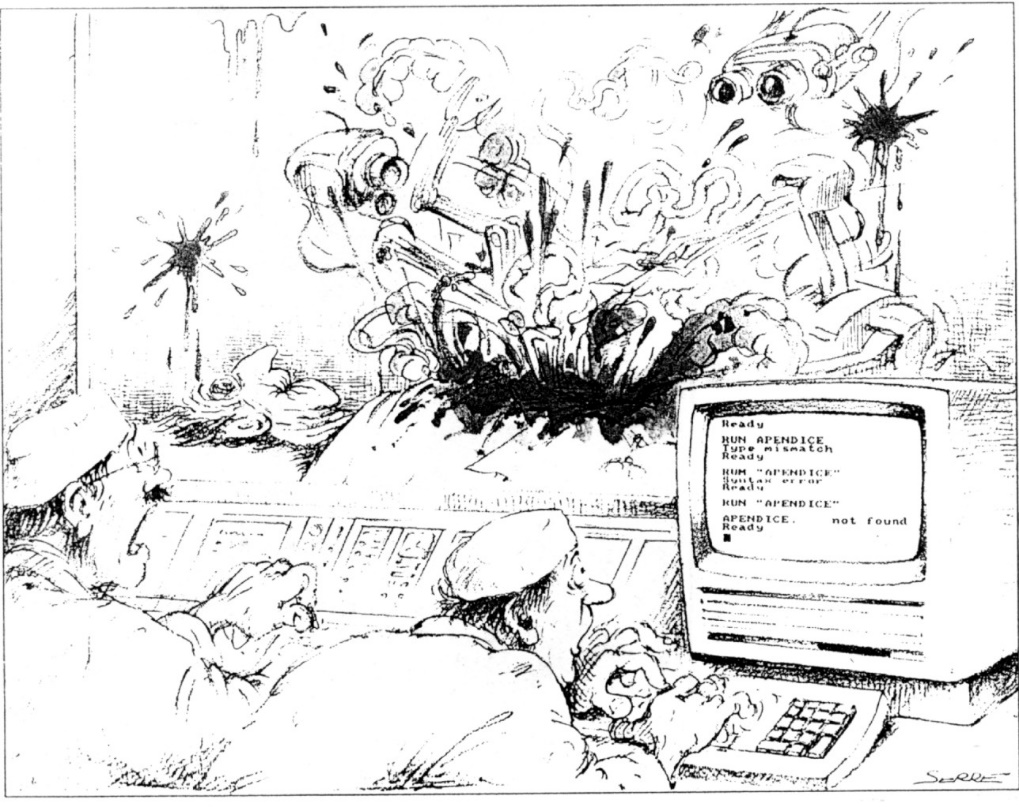 www.guinesalvarez.com